«Использование ЦОР  в преподавании  истории и обществознания при подготовке к ГИА и ЕГЭ»
Попоудина Татьяна Александровна, учитель истории и обществознания
                                     РЖД лицей №21
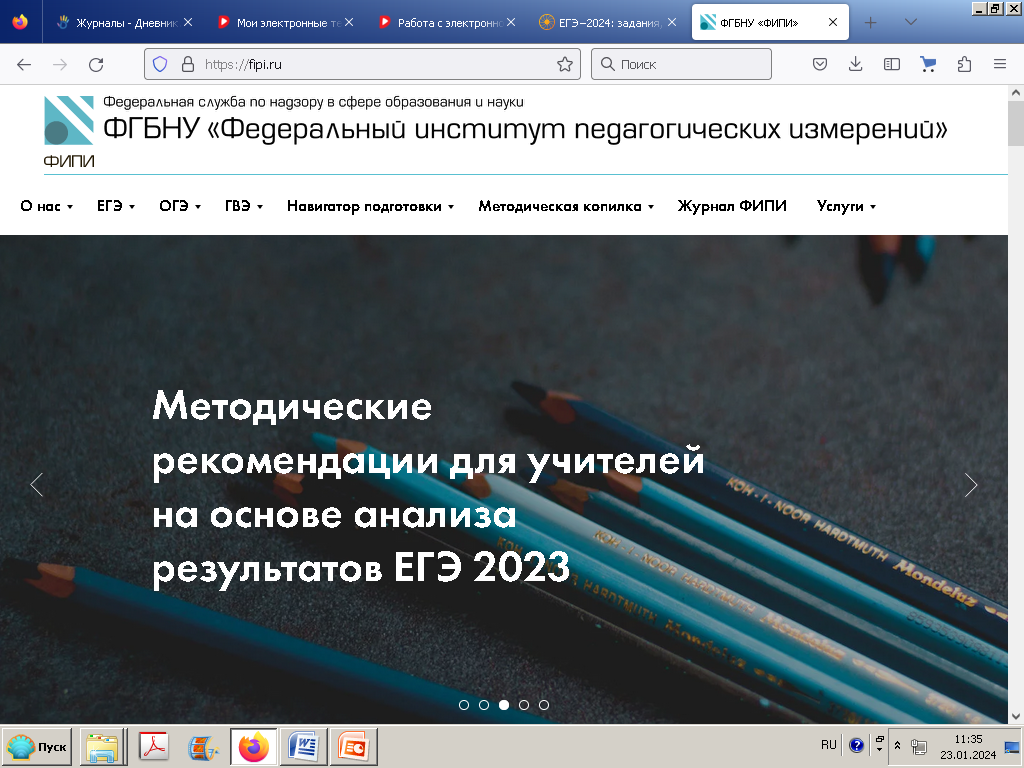 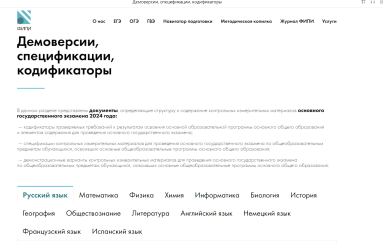 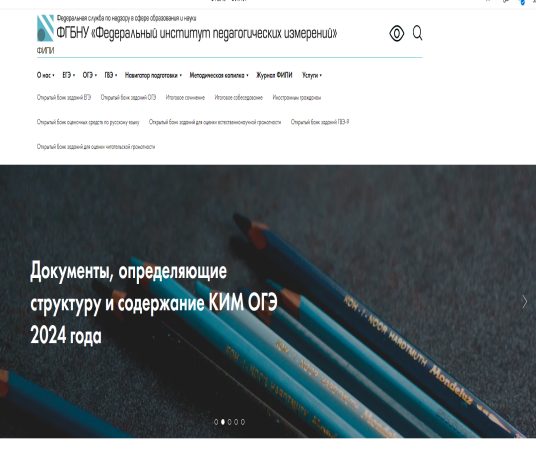 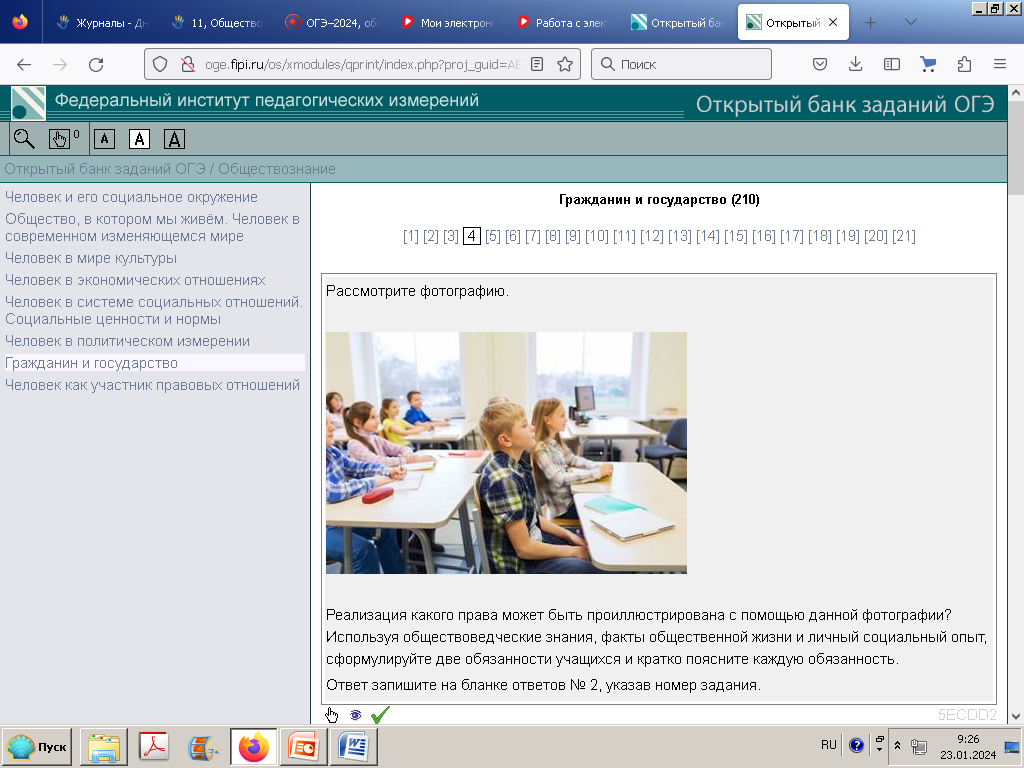 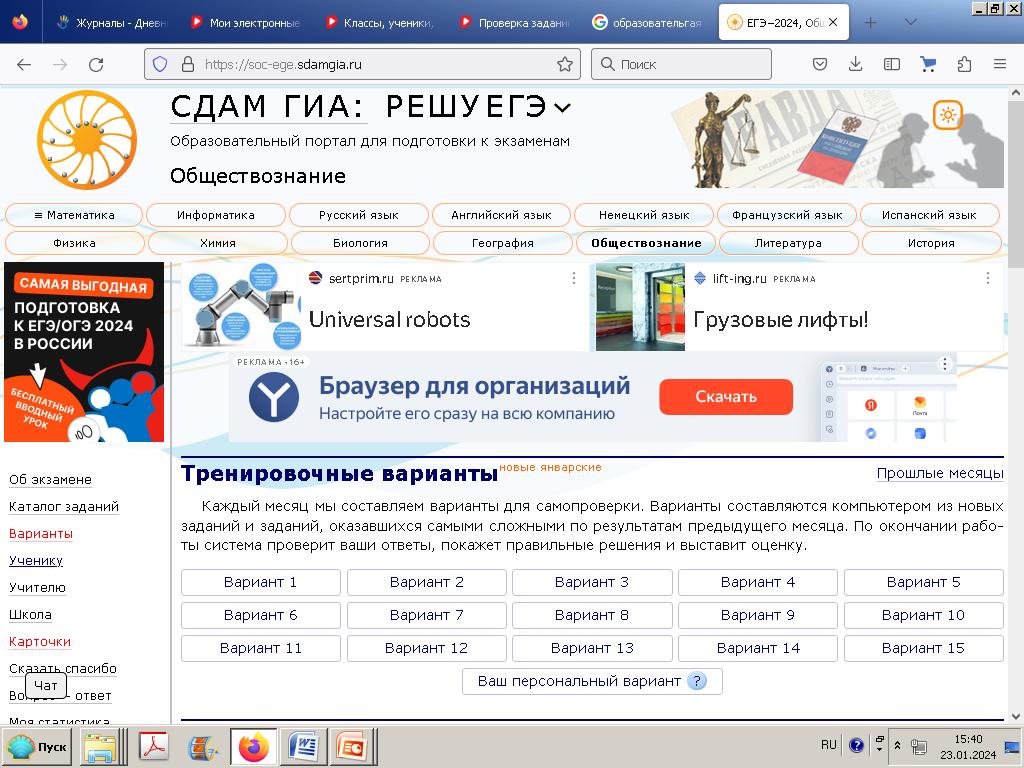 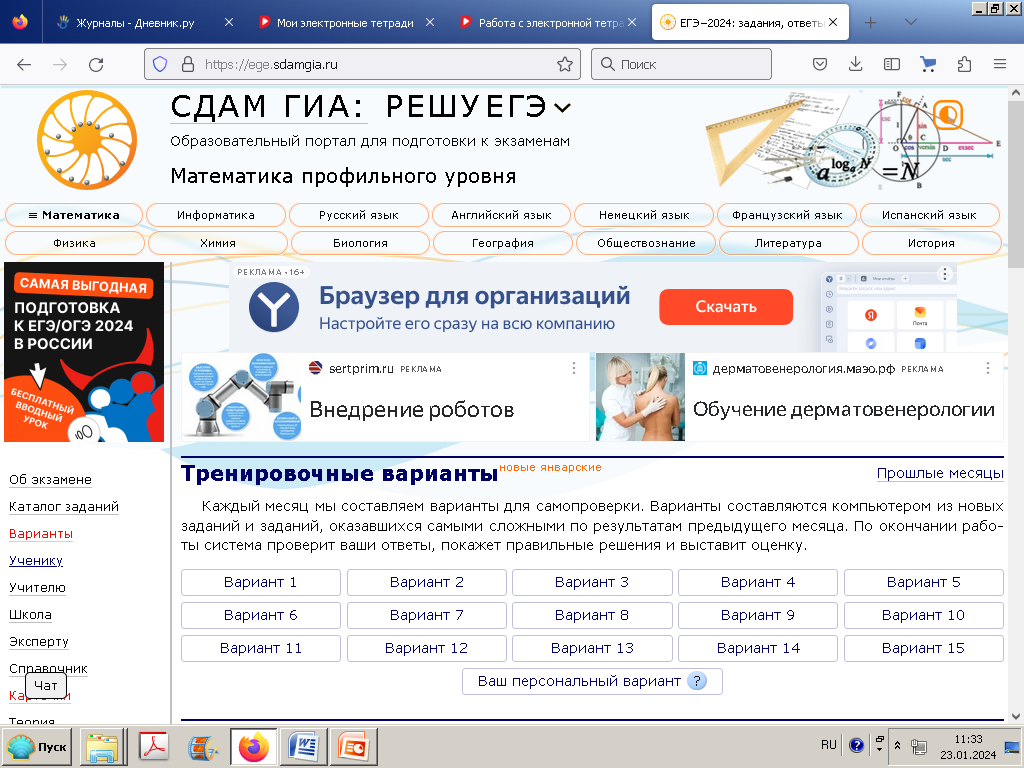 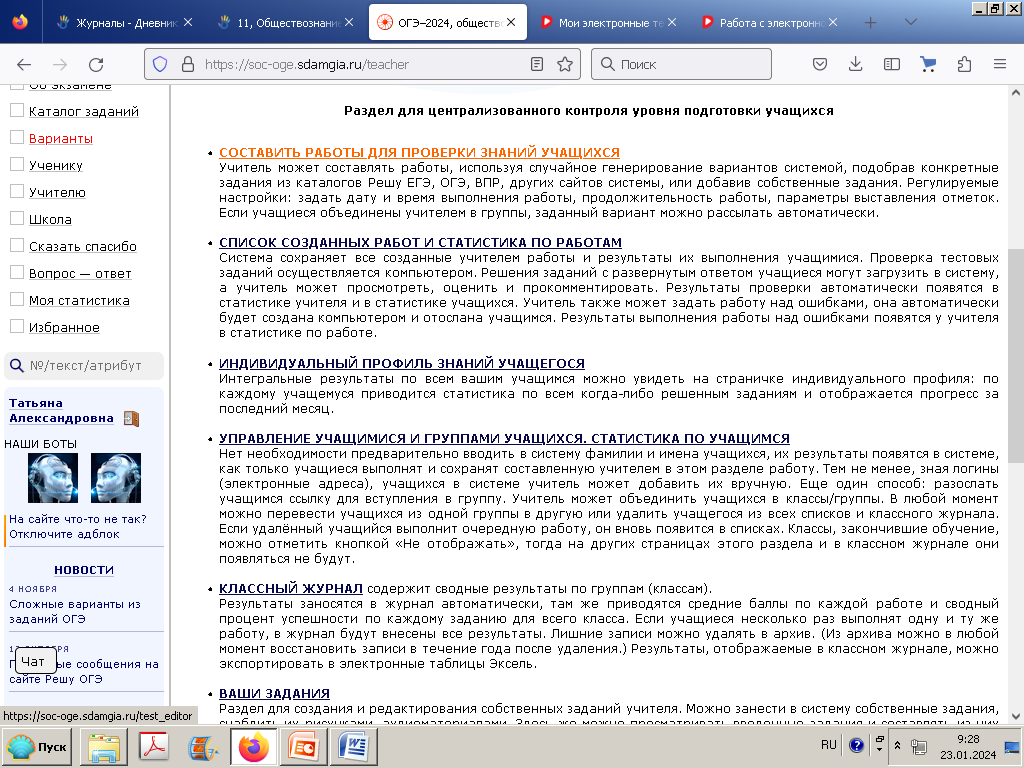 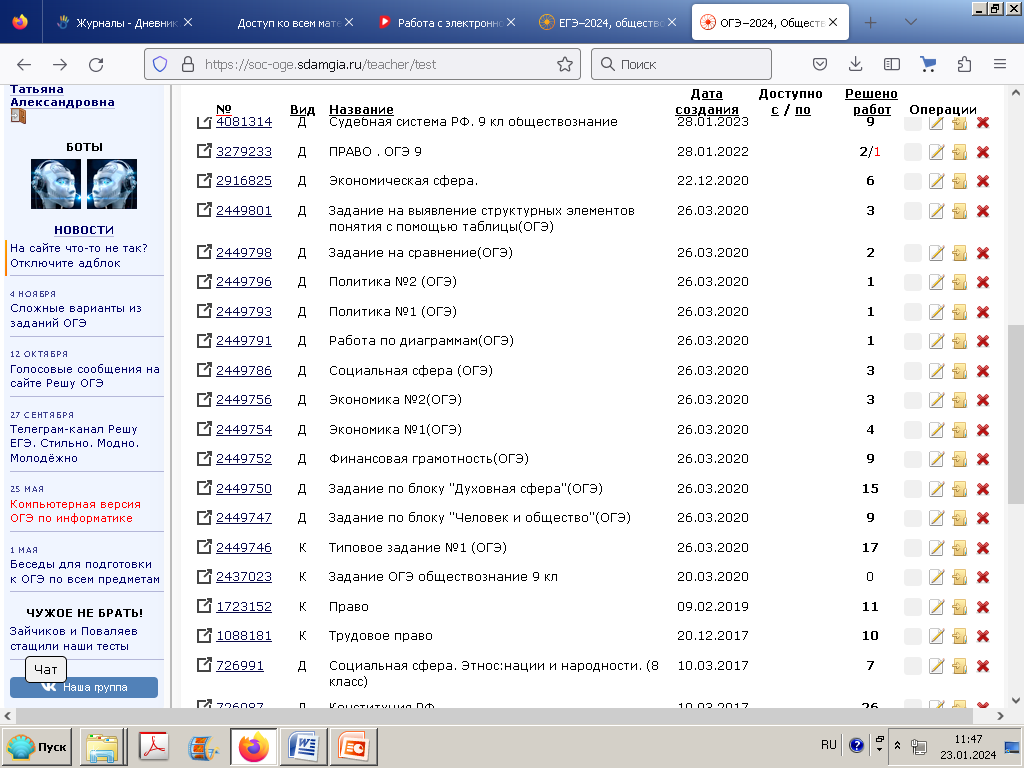 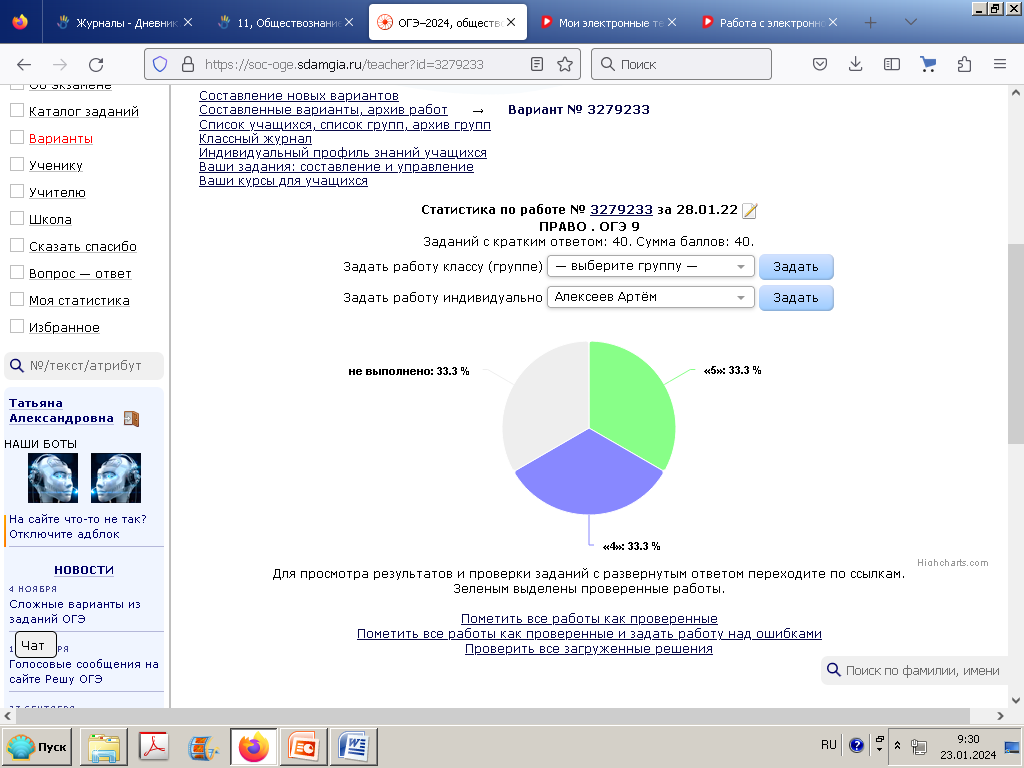 статистика
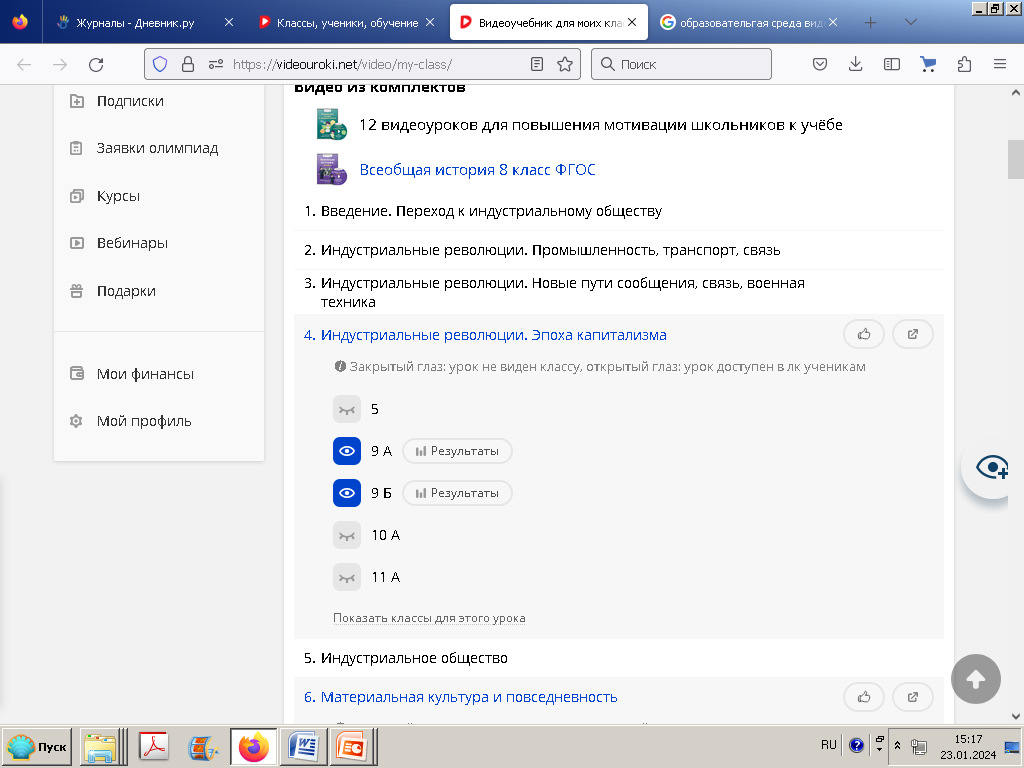 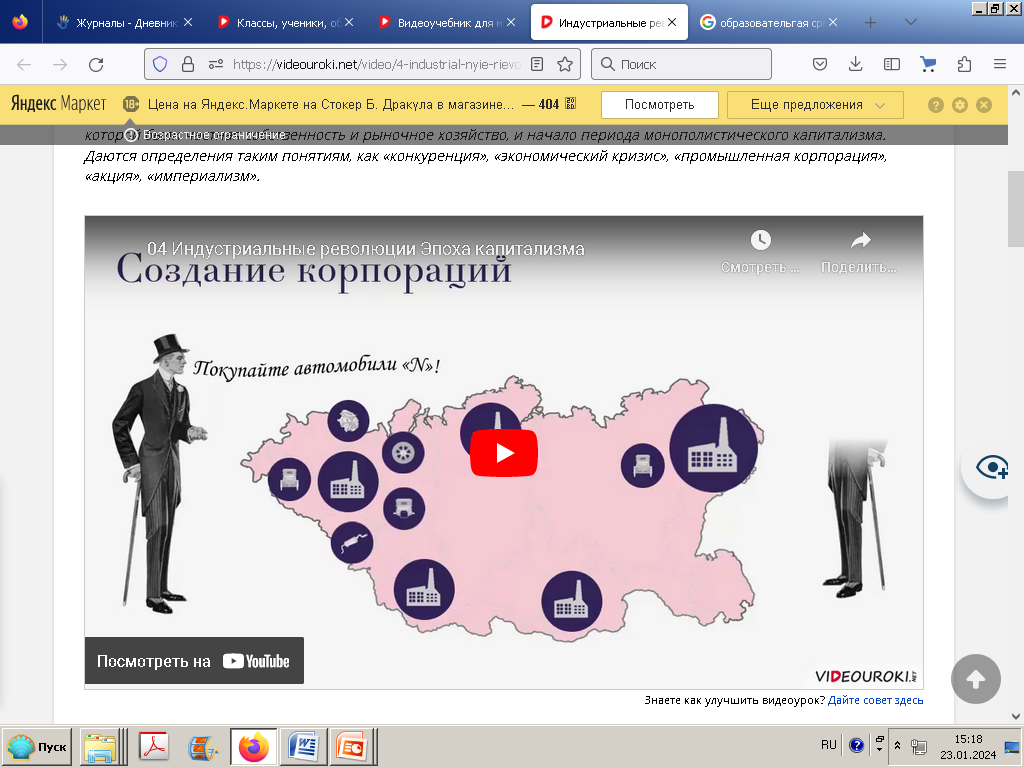 Темы курса
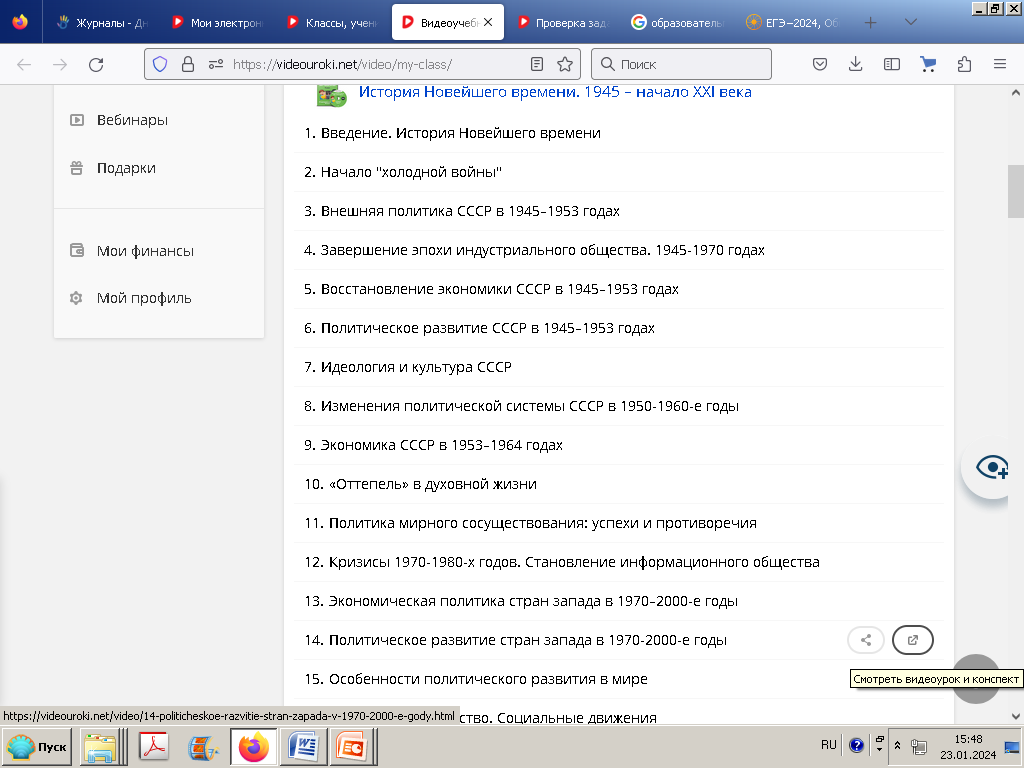 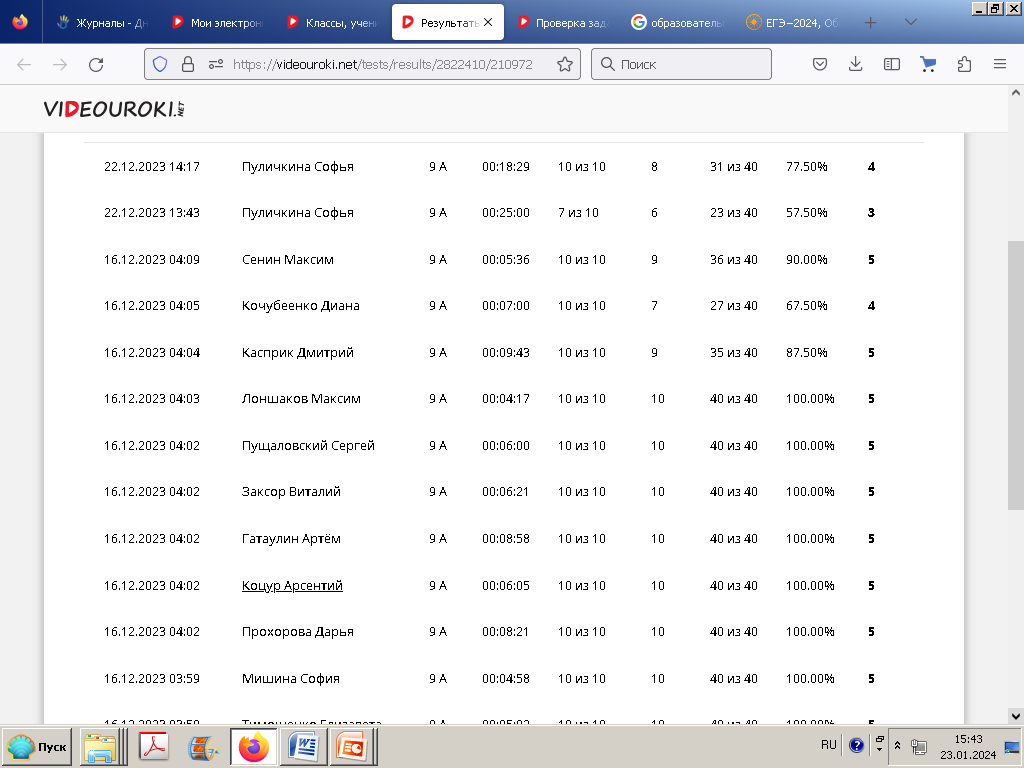 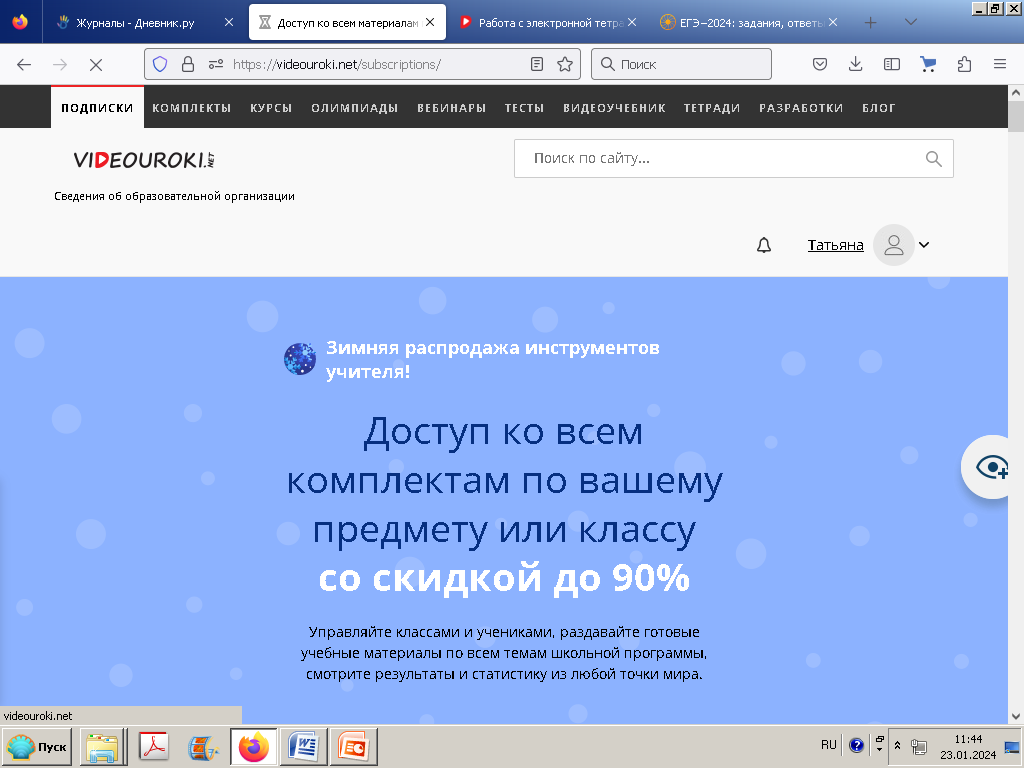 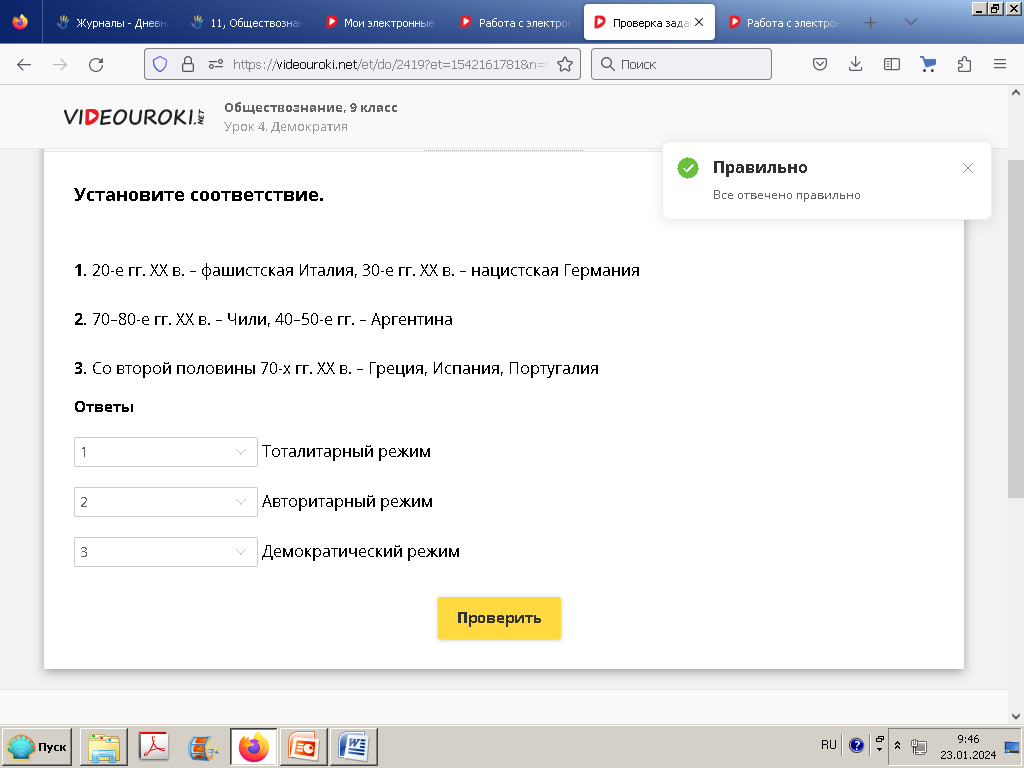 Электронные тетради
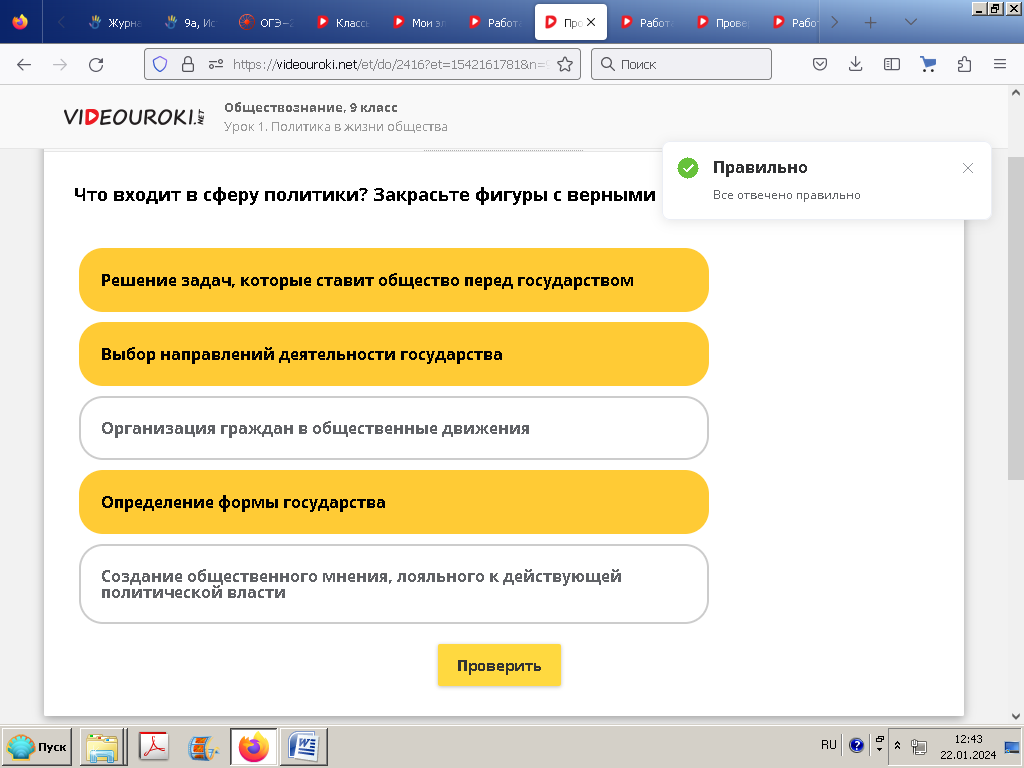 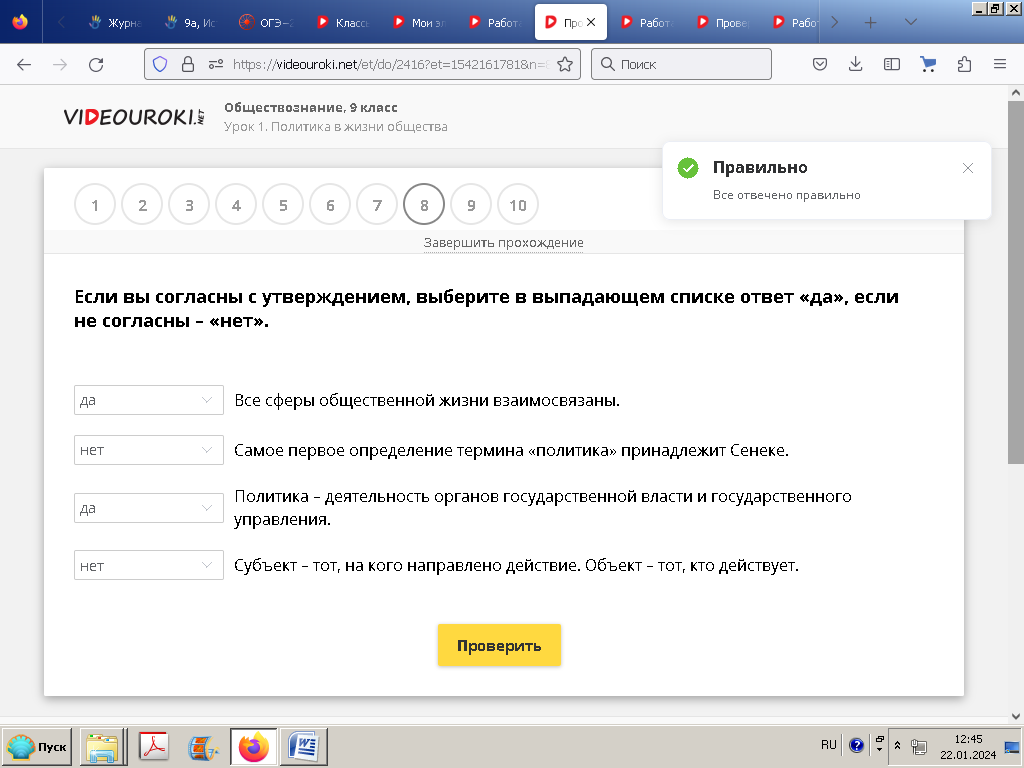 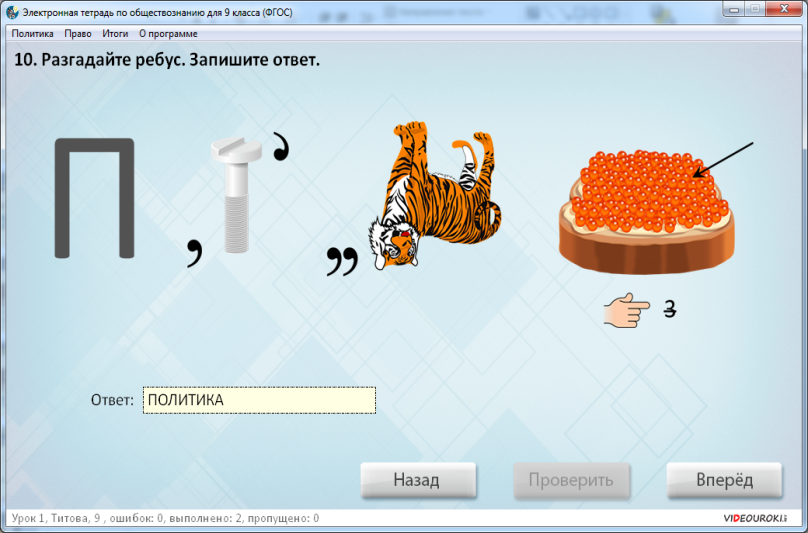 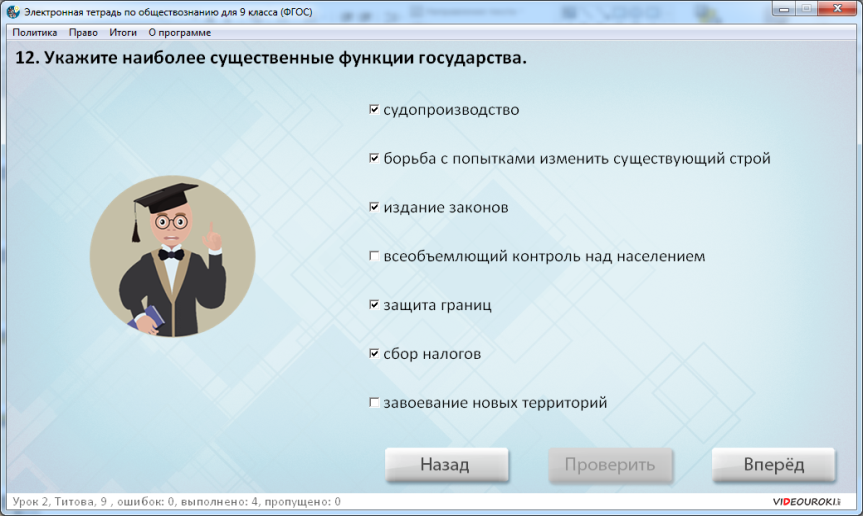 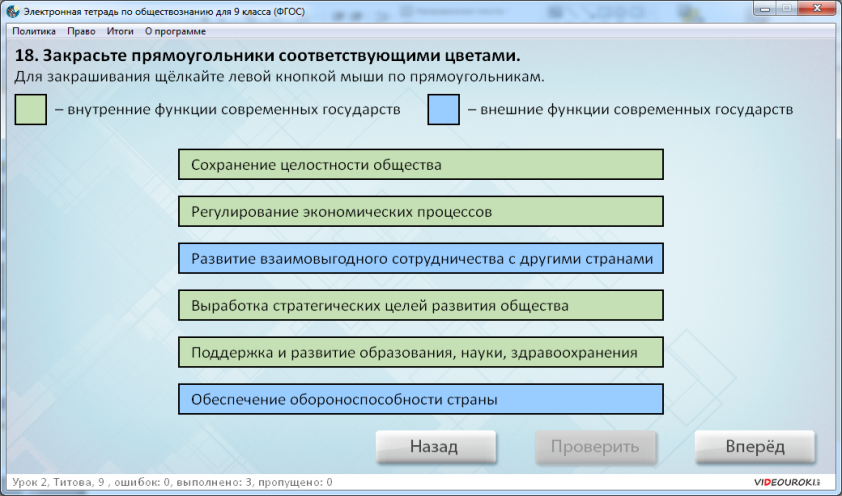 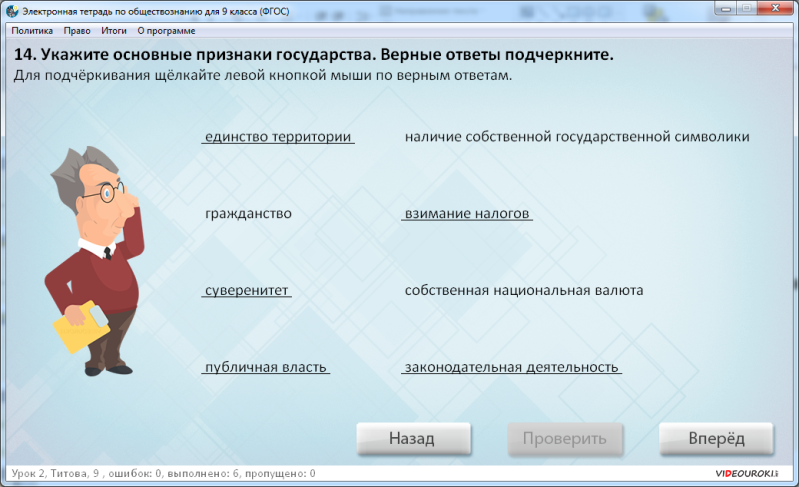 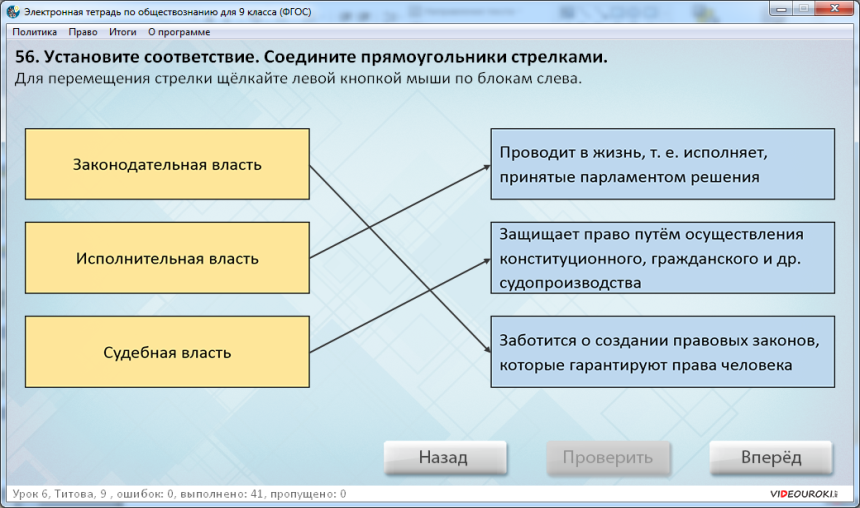 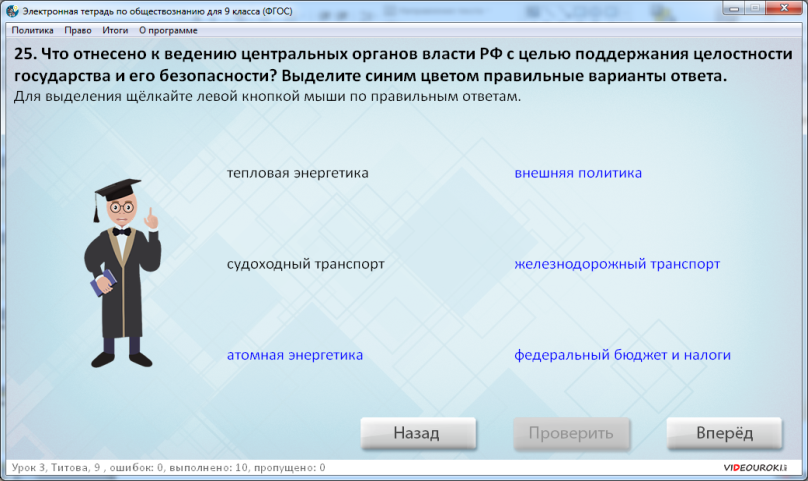 Платформа izi.travel – бесплатный интернет-сервис .
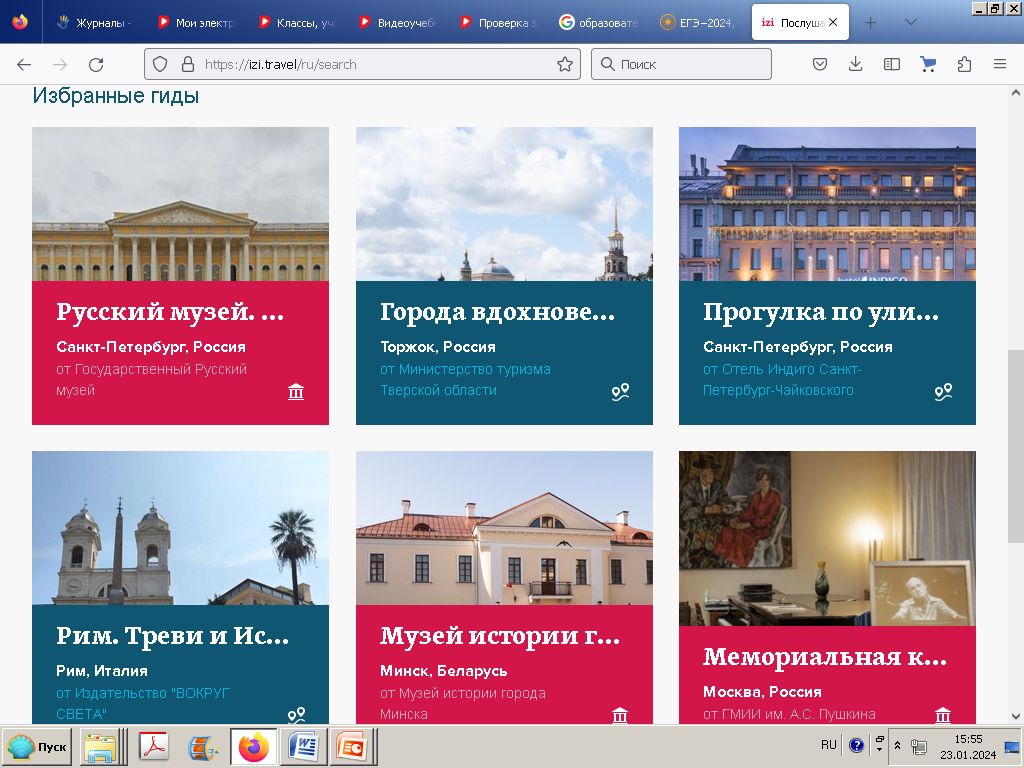 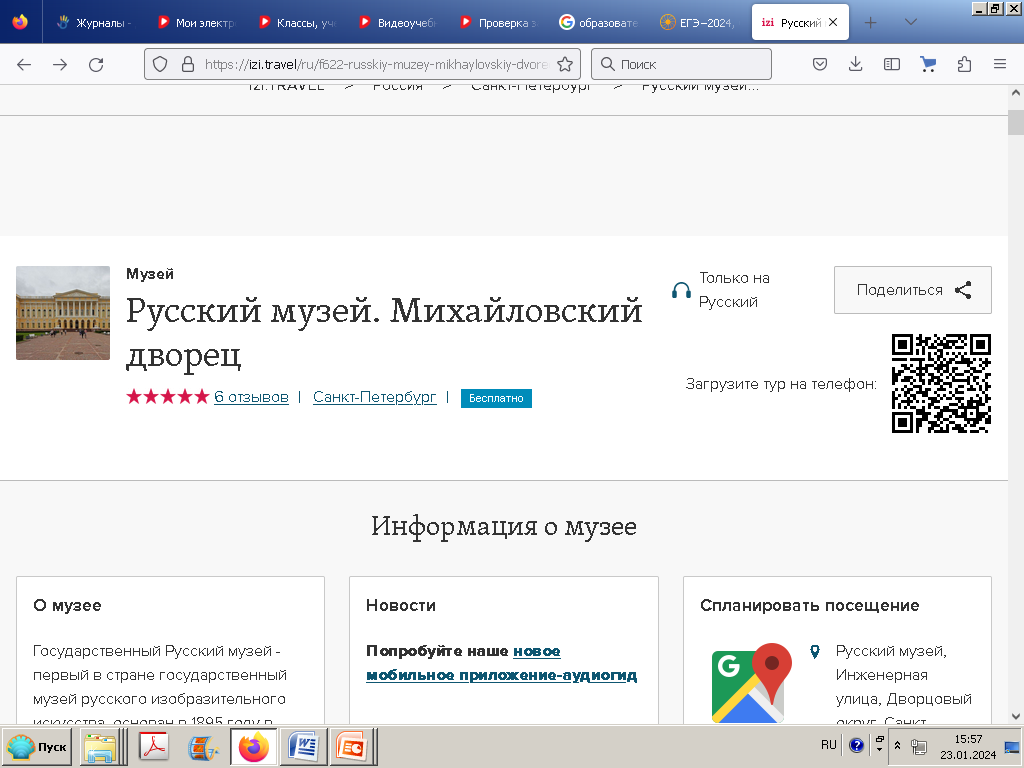 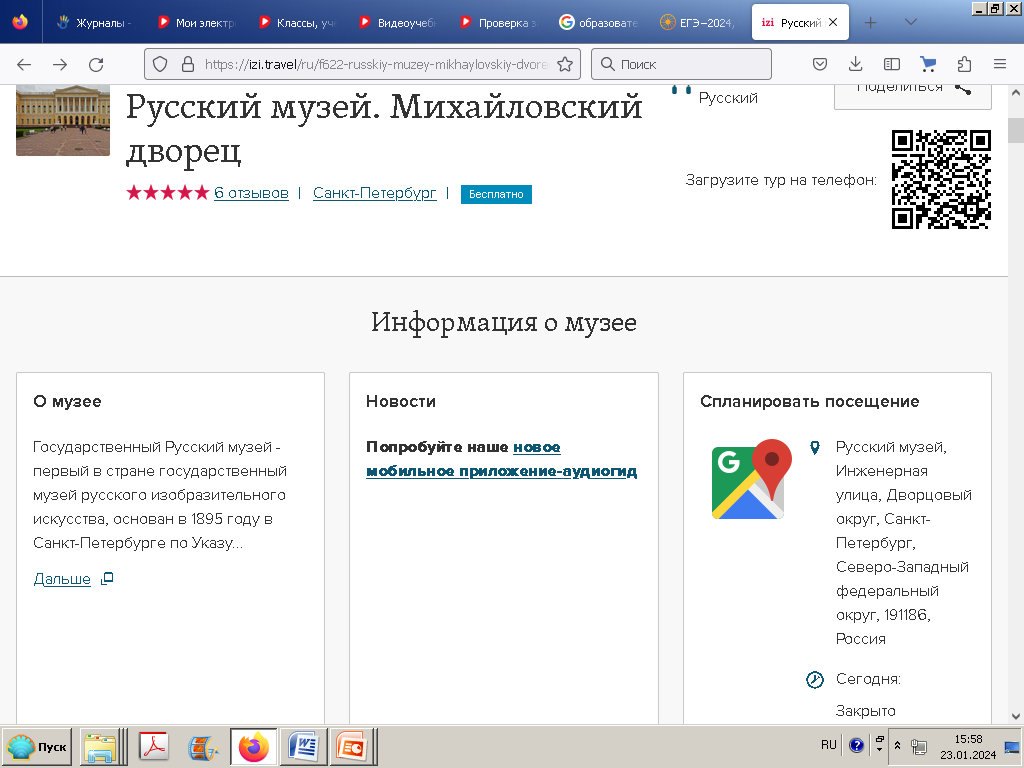 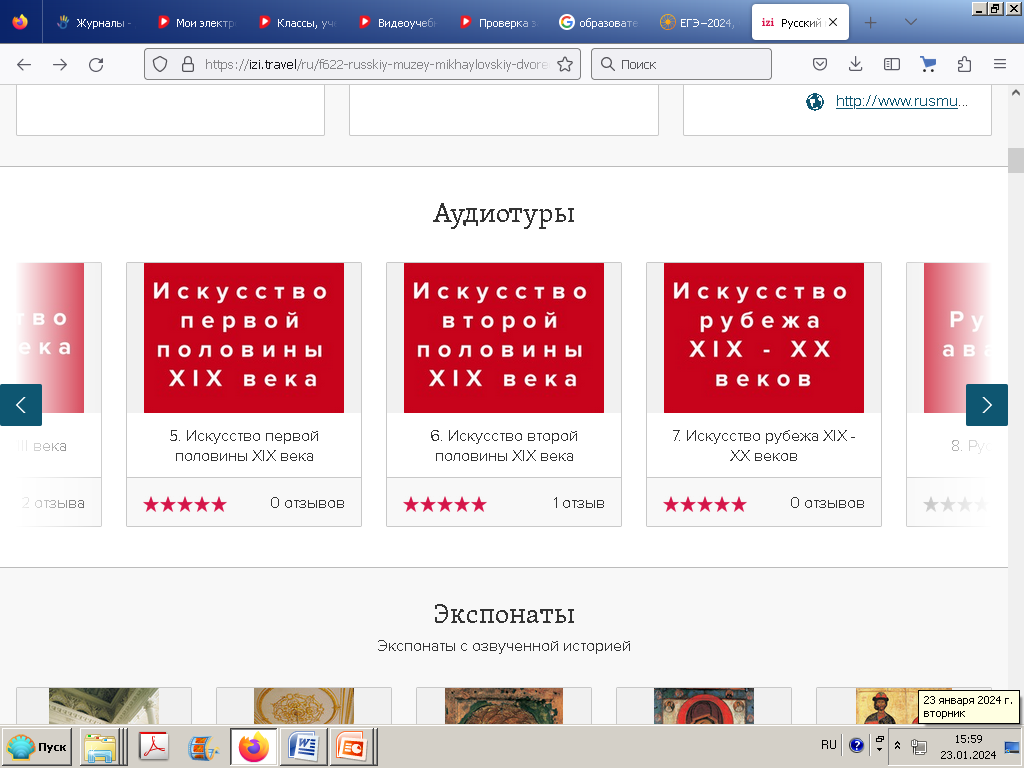 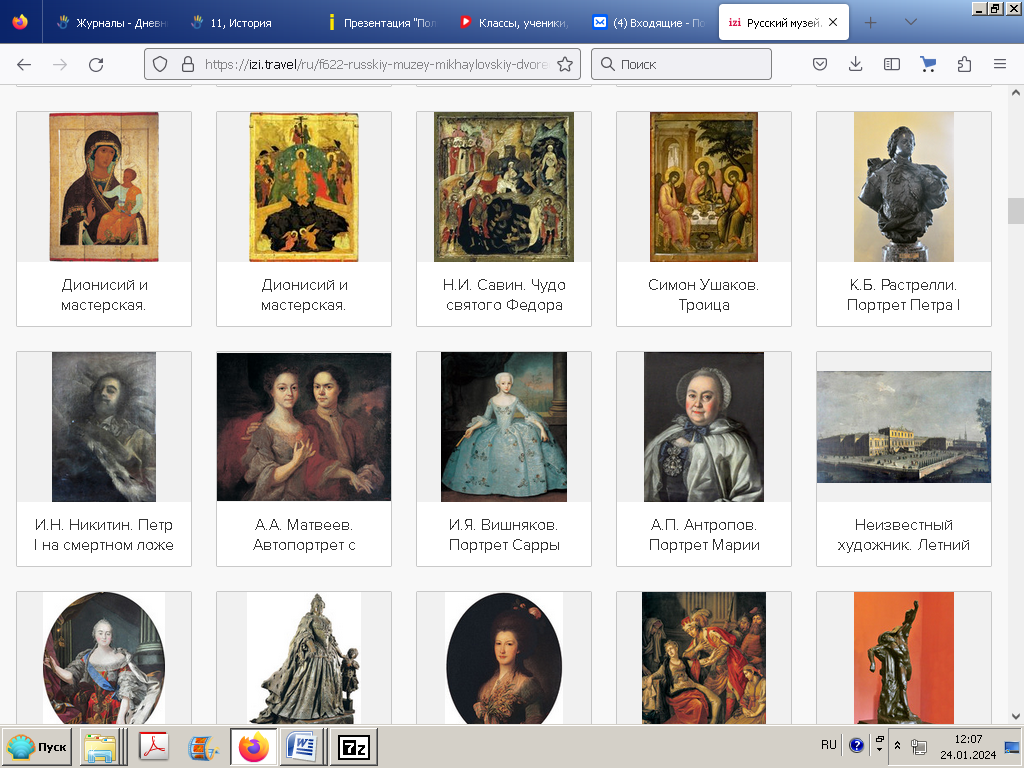 Экспонаты с озвученной  историей
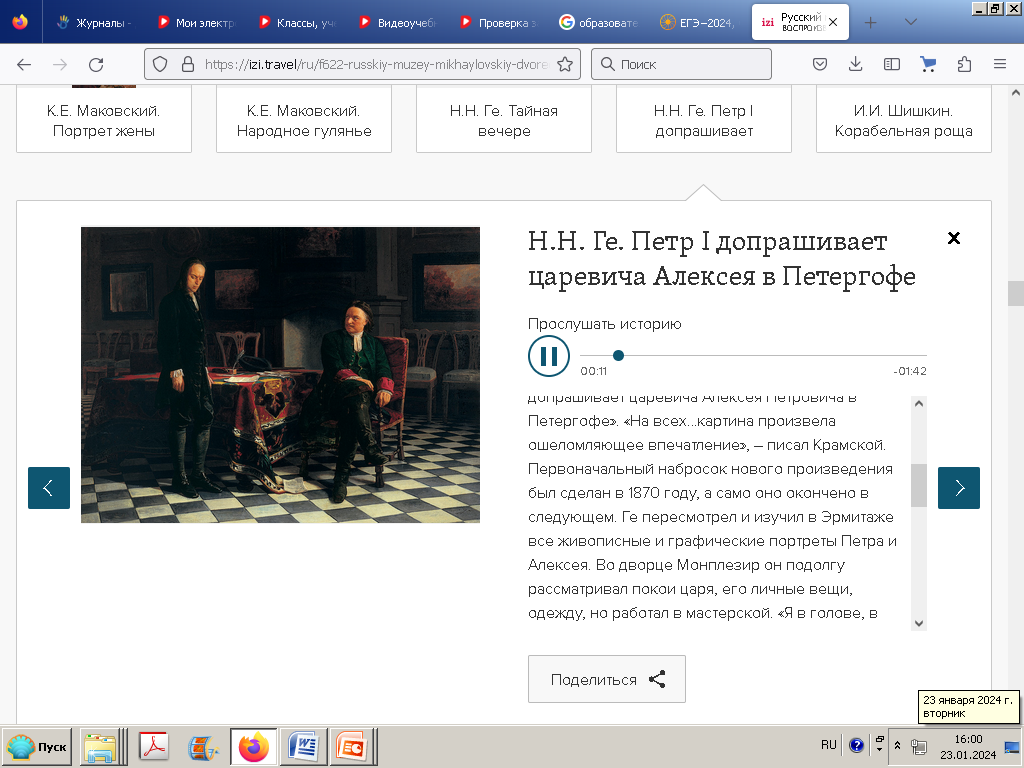 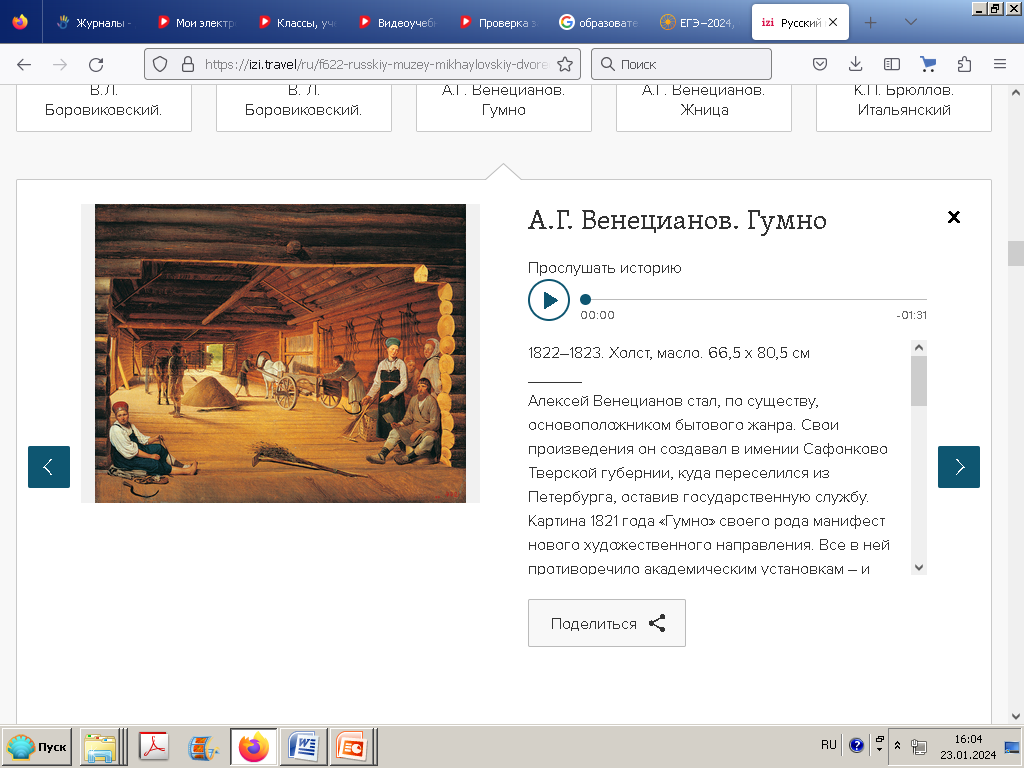 Спасибо за внимание!